Отношения
Математика – это гимнастика для ума.А.В.Суворов
Практическая работа
1. Найдите  20% от чисел:
40; 200; 18; 1000; 3; 120; 0,6; 0,08.
2. Найдите значение выражения:
а)         ;         ;        .

б)        ;           ;         .  

3. Периметр прямоугольника равен 48 см, длина на 4 см больше ширины. Найдите стороны прямоугольника.
Работа с учебником
с.117, задача 1.

Определение.
«Отношение – содержание, пропорция, вывод сравнения двух чисел вычитанием (отношение арифметическое), делением (отношение геометрическое)»из «Толкового словаря живого великорусского языка» В.И.Даля
Закрепление
№ 723,
№ 732,
№ 743
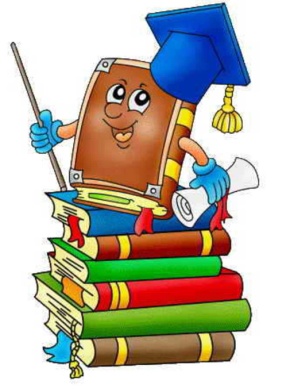 Взаимопроверка
Что называют отношением двух чисел?

Что показывает отношение двух чисел?

Что такое процентное отношение двух чисел?
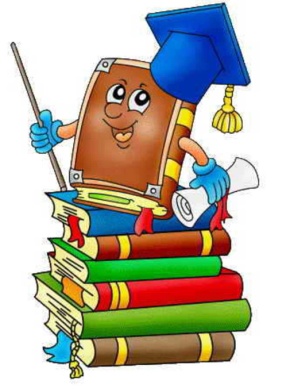 Домашнее задание
№ 751,

№754,

№759 (а).
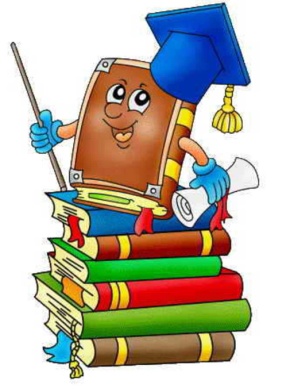 Спасибо за урок!
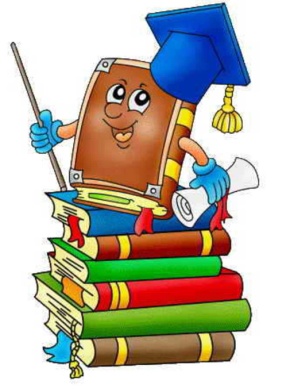